EYFS Maths Substantive Knowledge
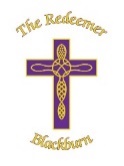 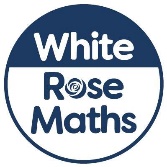 1
EYFS Maths Substantive Knowledge
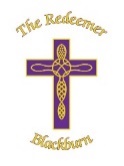 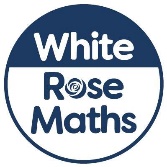 2
EYFS Maths Substantive Knowledge
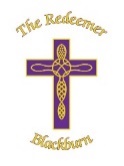 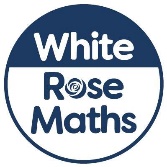 3
Year 1 Progression in Domains of Knowledge
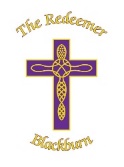 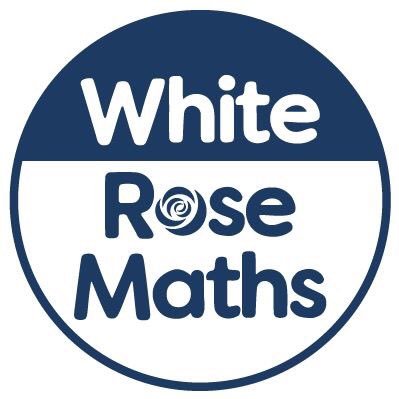 4
Year 1 Progression in Domains of Knowledge1
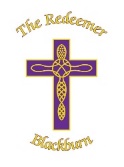 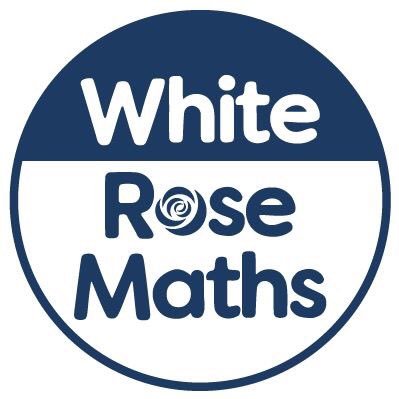 5
Year 1 Progression in Domains of Knowledge
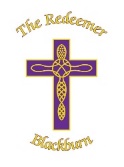 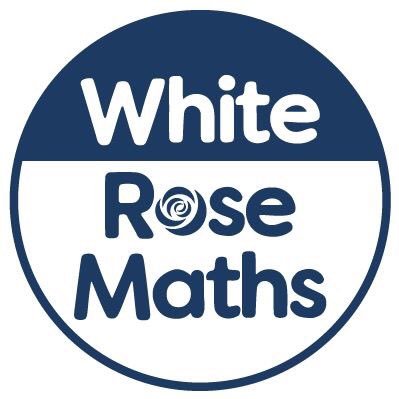 6
Year 2 Maths Substantive Knowledge
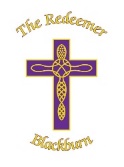 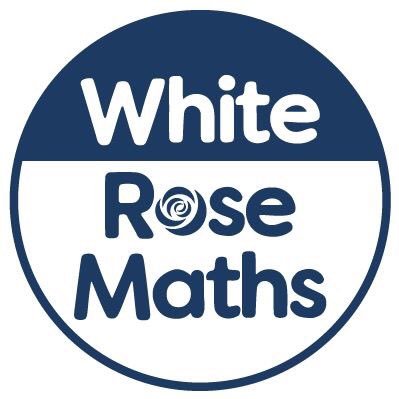 7
Year 2 Maths Substantive Knowledge
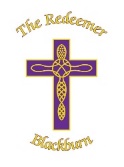 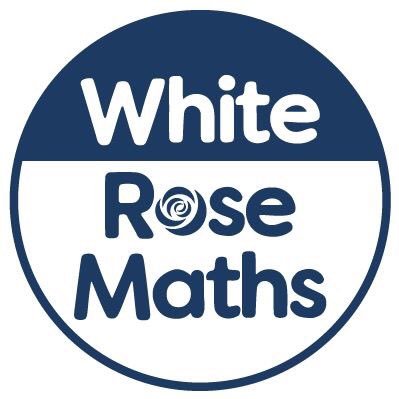 8
Year 2 Maths Substantive Knowledge
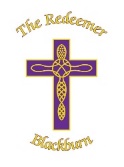 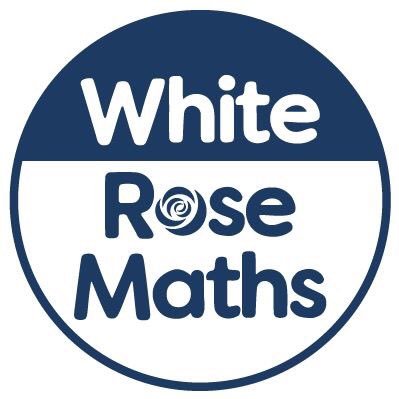 9
Maths Substantive Knowledge Year 3
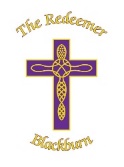 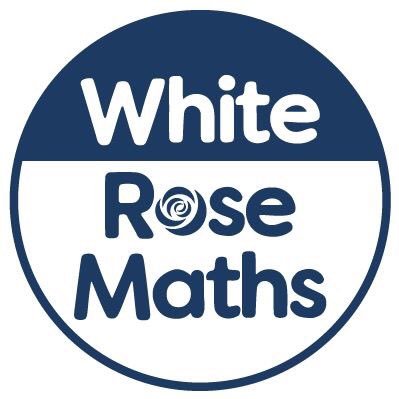 10
Maths Substantive Knowledge Year 3
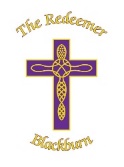 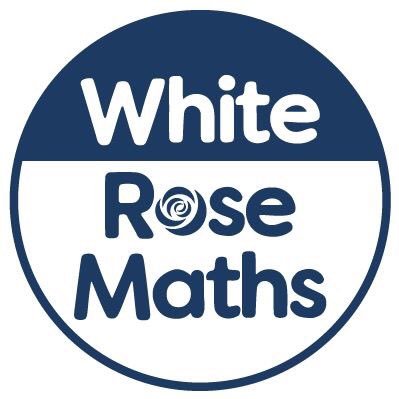 11
Maths Substantive Knowledge Year 3
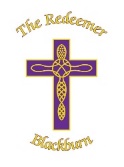 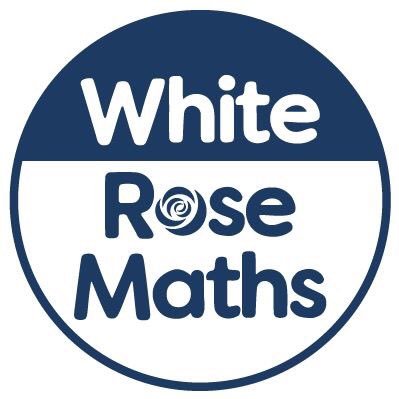 12
Year 4 Maths Substantive Knowledge
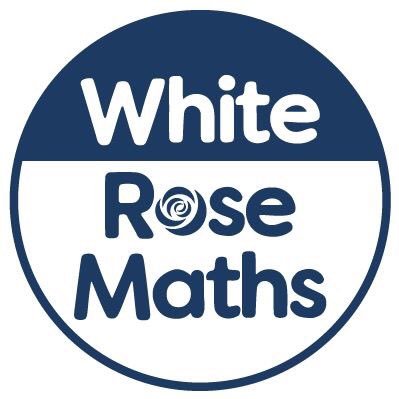 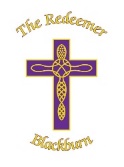 Year 4 Maths Substantive Knowledge
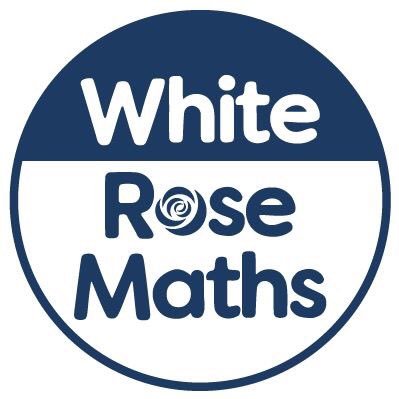 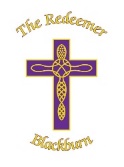 Year 4Maths Substantive Knowledge
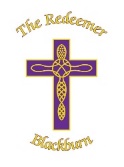 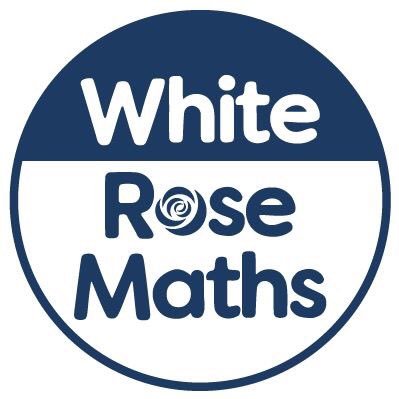 Year 5 Maths Substantive Knowledge
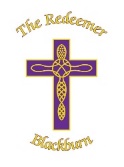 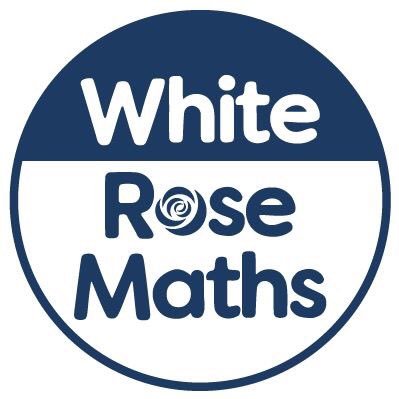 16
Year 5 Maths Substantive Knowledge
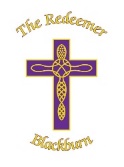 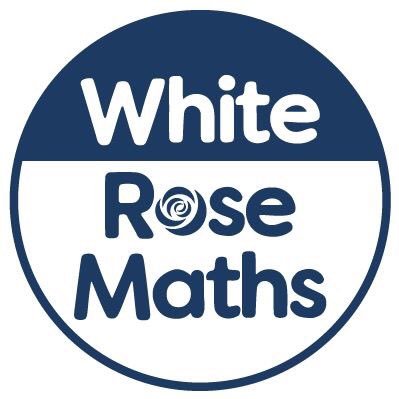 17
Year 5 Maths Substantive Knowledge
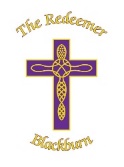 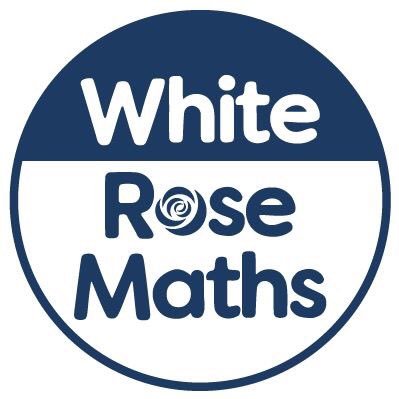 18
Year 6 Maths Substantive Knowledge
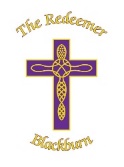 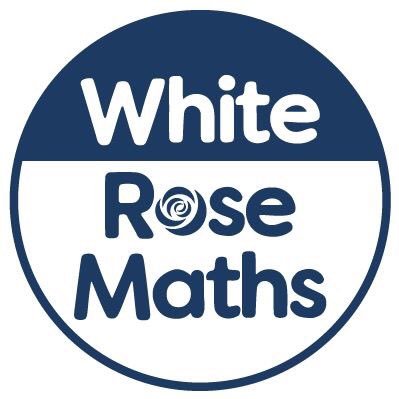 19
Year 6 Maths Substantive Knowledge
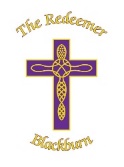 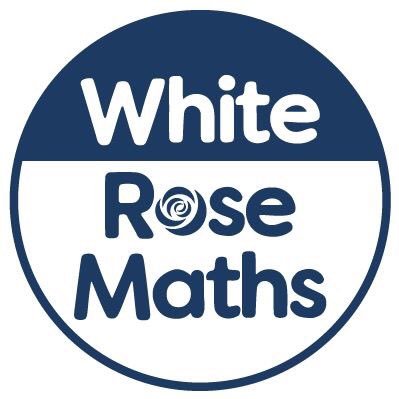 20
Year 6 Maths Substantive Knowledge
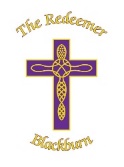 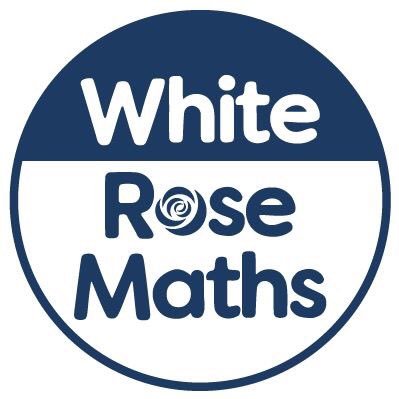 21